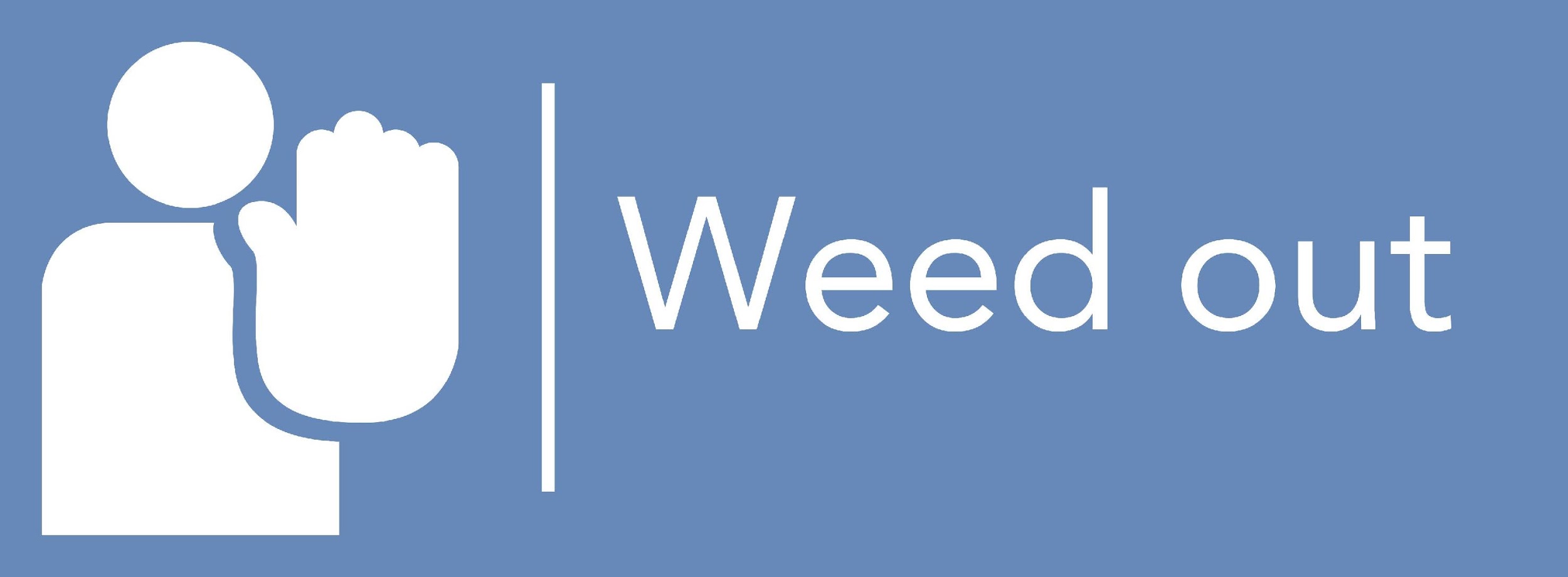 Σχεδιασμός Εκπαίδευσης: Πρωτοβάθμια Πρόληψη (2)
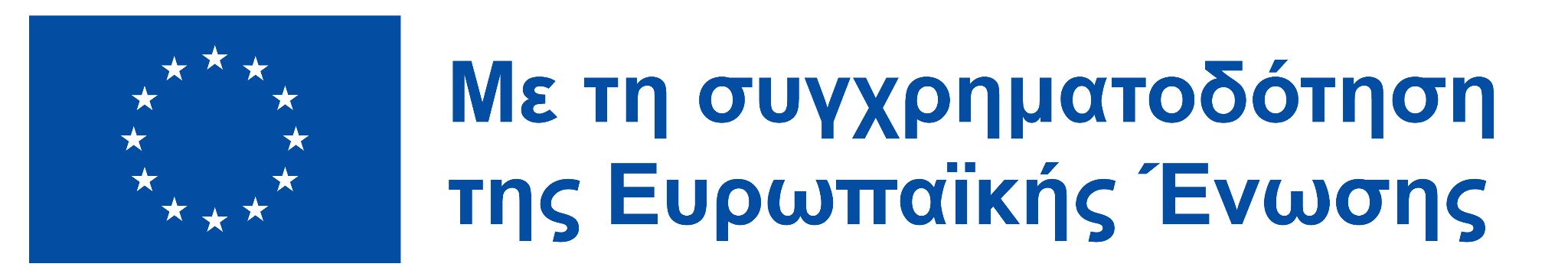 Η υποστήριξη της Ευρωπαϊκής Επιτροπής στην παραγωγή της παρούσας έκδοσης δεν συνιστά αποδοχή του περιεχομένου, το οποίο αντικατοπτρίζει αποκλειστικά τις απόψεις των συντακτών, και η Επιτροπή δεν μπορεί να αναλάβει την ευθύνη για οποιαδήποτε χρήση των πληροφοριών που περιέχονται σε αυτήν
Πρωταρχικός πρόληψη
Κατανομή της πρωτογενούς πρόληψης
Θέματα
Διαμόρφωση πολιτικής / σχεδιασμός σχεδίου υγείας και ασφάλειας
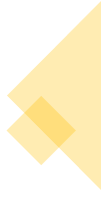 Διαμόρφωση πολιτικής και σχεδιασμός σχεδίου υγείας και ασφάλειας
Στη διαμόρφωση μιας αποτελεσματικής στρατηγικής για τη βία στο χώρο εργασίας
Τυπολογία της εργασιακής βίας
Δείκτες πιθανής βίας από εργαζόμενο
Πρόληψη της βίας και της παρενόχλησης στην HORECA
Εργασία 1
Εργασία 2
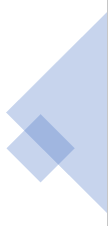 ‹#›
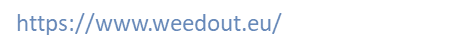 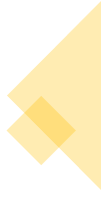 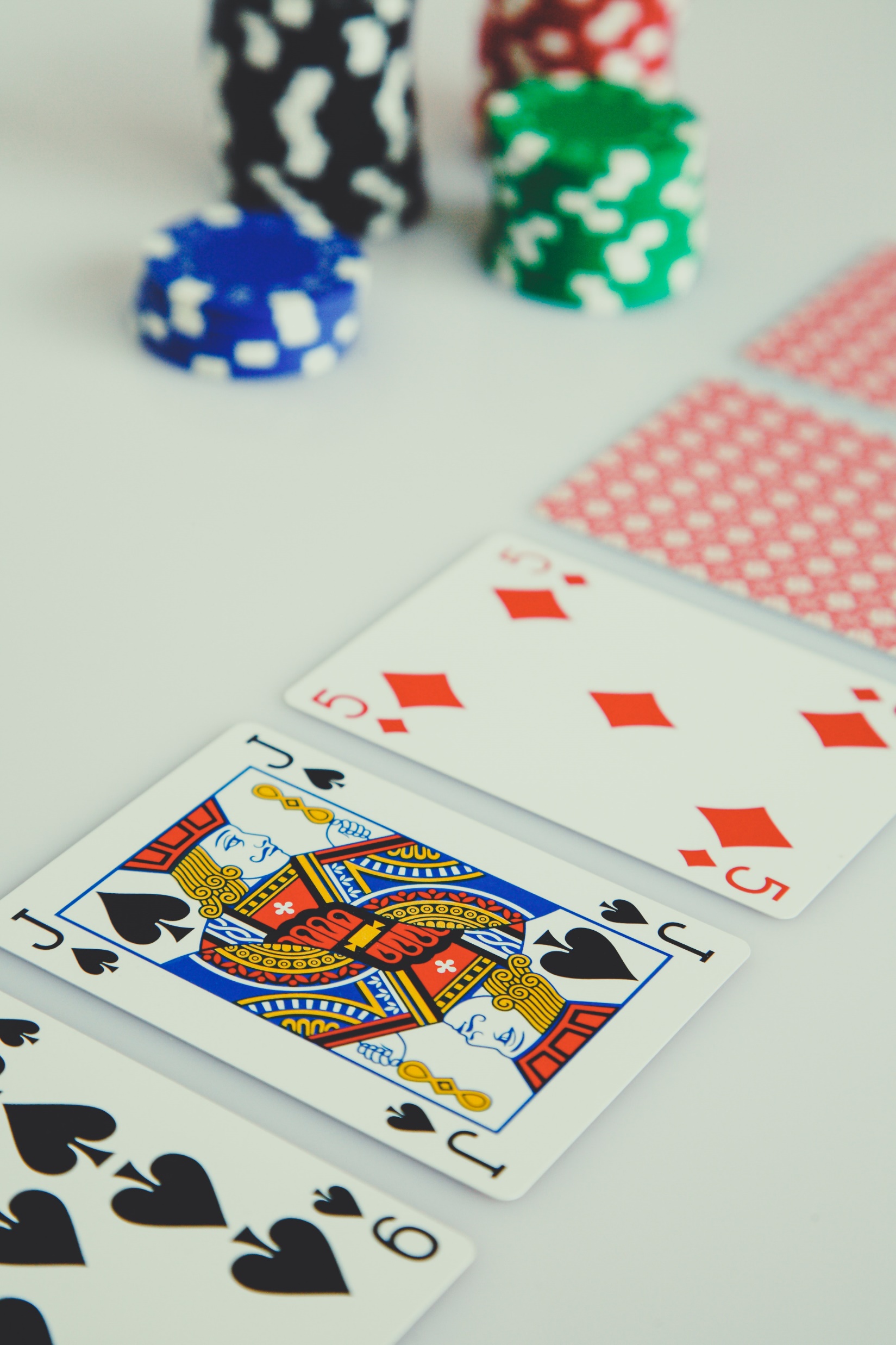 ανάπτυξη δεξιοτήτων
Πρωτογενής πρόληψη
Τι είναι η πρωτογενής πρόληψη;
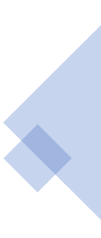 πρόληψη και μείωση του επιπέδου των κινδύνων που σχετίζονται με μια κακή εταιρική στρατηγική
αντιμετώπιση στρεσογόνων καταστάσεων
‹#›
https://www.weedout.eu/
[Speaker Notes: Η πρωτογενής πρόληψη είναι η προς την ευημερούσα εκπαίδευση μιας υγιούς εταιρείας που αναπτύσσει τις δεξιότητές της και διαχειρίζεται σωστά τις αγωτικές καταστάσεις. Η μέγιστη προσπάθεια είναι η πρόληψη και η μείωση του επιπέδου των κινδύνων που ικανοποιούνται με ορισμένες εκδηλώσεις της κακής στρατηγικής της εταιρείας.]
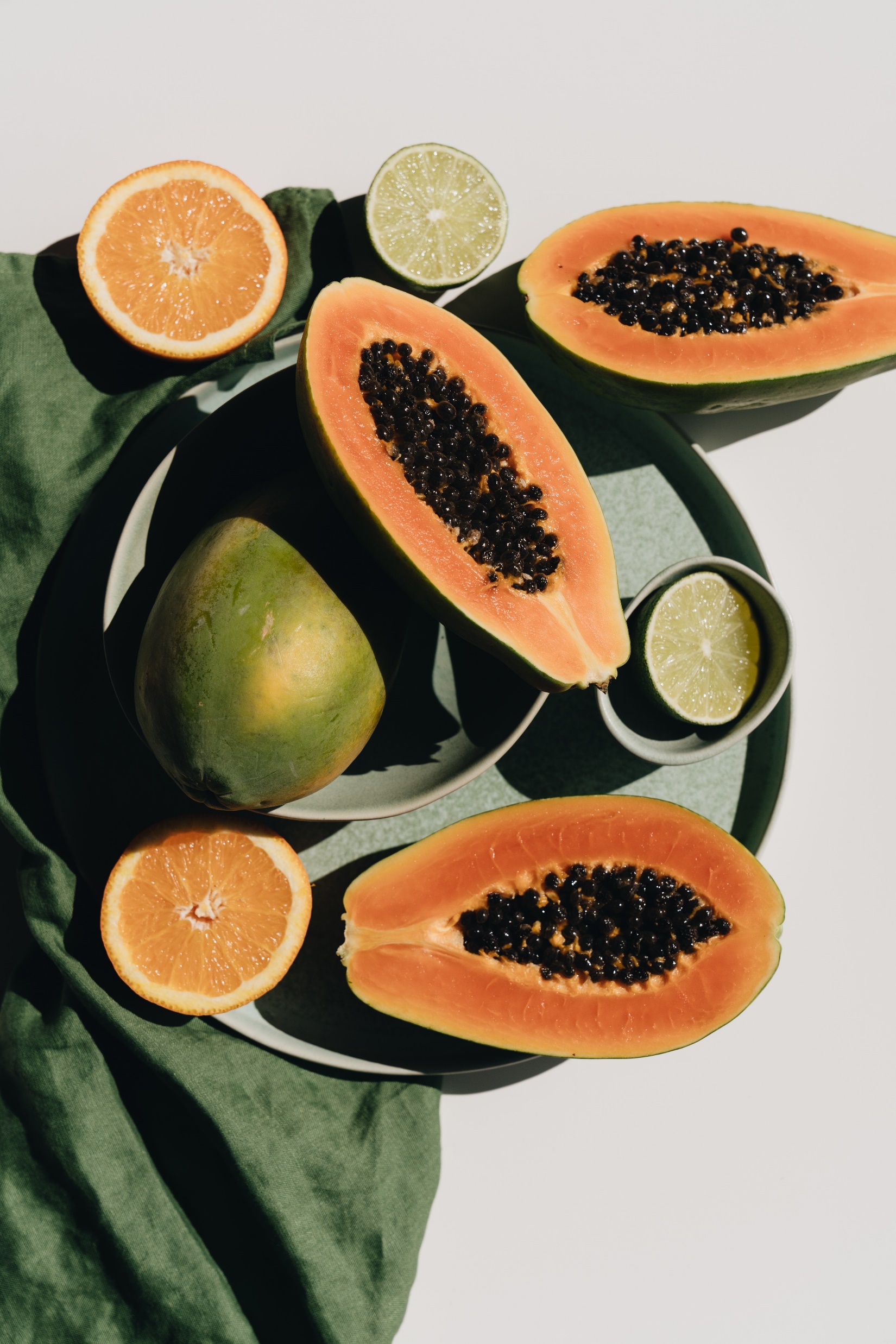 Κατανομή της πρωτογενούς πρόληψης
εκπαίδευση
διαμόρφωση πολιτικής (σχέδιο)
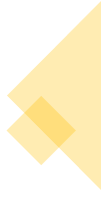 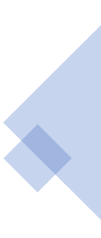 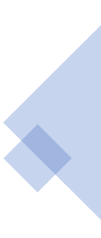 [Speaker Notes: Οι δύο ακρογωνιαίοι λίθοι της πρωτογενούς πρόληψης είναι:
• διαμόρφωση πολιτικής (σχέδιο)
• εκπαίδευση.]
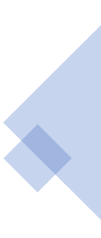 εταιρική κουλτούρα
Διαμόρφωση πολιτικής / σχεδιασμός σχεδίου υγείας και ασφάλειας
ύπαρξη
μελλοντική ανάπτυξη
στυλ διαχείρισης των διευθυντών
βαθμό συμμετοχής τους
διαμόρφωση της πολιτικής της εταιρείας
και τα λοιπά.
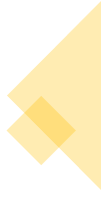 [Speaker Notes: Διαμόρφωση πολιτικής / σχεδιασμός σχεδίου υγείας και ασφάλειας
Όταν δίνουμε εντολή «Εμπρός!», τι γίνεται; Χωρίς να καθορίσουν την κατεύθυνση, μονοπάτι ή προορισμό, όλοι θα σταθούν αβοήθητοι, στην καλύτερη περίπτωση που θα τρέξουν – ο καθένας προς διαφορετική κατεύθυνση.
Το όραμα, η στρατηγική ή η πολιτική πρέπει να είναι ξεκάθαρα, κατανοητά και παρακινητικά. Μια καθορισμένη και ακολουθούμενη πολιτική της εταιρείας είναι σωστά η υποστήριξη στην εύρεση και κατάρτιση στρατηγικών και υποστήριξη στη διαμόρφωση απαιτήσεων για τη διαχείριση συστημάτων.
Η διαμόρφωση της πολιτικής της εταιρείας αντιπροσωπεύει ένα θεμελιώδες καθήκον για την εταιρεία καθοριστικό για τη μελλοντική ανάπτυξη και ύπαρξη. Είναι πολύ σημαντικό να συνειδητοποιήσουμε ότι η φάση διαμόρφωσης των πολιτικών επηρεάζεται σε μεγάλο βαθμό από την εταιρική κουλτούρα, το στυλ διαχείρισης των διευθυντικών στελεχών, τον βαθμό συμμετοχής τους κ.λπ.).]
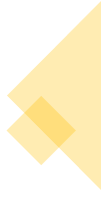 Τα βασικά χαρακτηριστικά της παγκόσμιας κατασκευής:
Διαμόρφωση πολιτικής και σχεδιασμός σχεδίου υγείας και ασφάλειας
υγεία,
αιωνιότητα,
περιβάλλον.
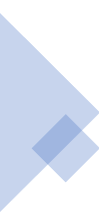 [Speaker Notes: Η χάραξη πολιτική και ο σχεδιασμός του σχεδίου υγείας και ασφάλειας στοχεύει στο επίκεντρο, επομένως στη δραστηριότητα κάθε εταιρείας, μπορεί να διαφέρει για διαφορετικούς κλάδους. Τα βασικά χαρακτηριστικά της παγκόσμιας κατασκευής της πολιτικής για την υγεία και την ασφάλεια συνίστανται στην έννοια των:
• υγεία,
• αιωνιότητα,
• περιβάλλον.]
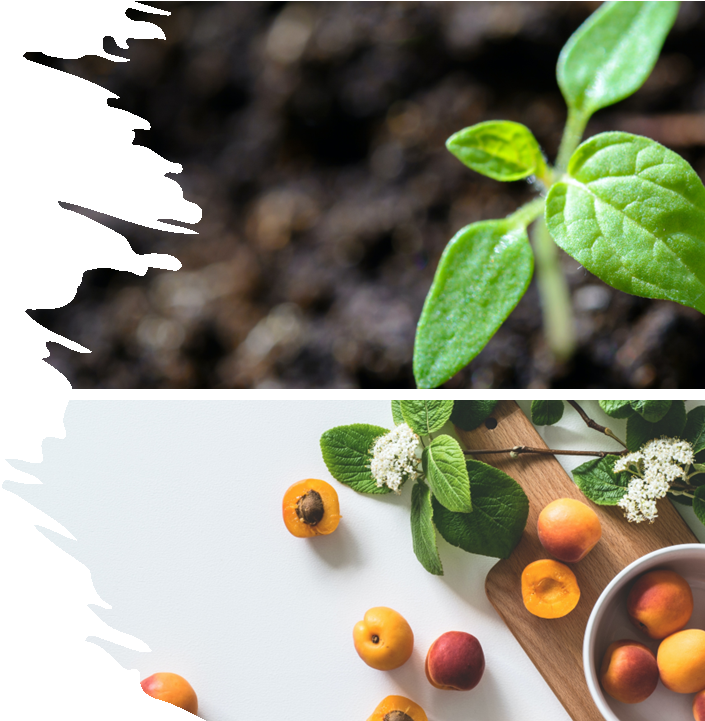 υγεία
περιβάλλον
αιωνιότητα
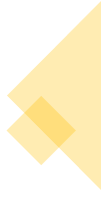 [Speaker Notes: Υγεία
Σε αυτόν τον τομέα, πρόκειται κυρίως για εργαζόμενους που πρέπει να φροντίσουν. Η προληπτική ενίσχυση των μυών τους θα τους επιτρέψει να είναι στην καλύτερη μορφή τους.

Αιωνιότητα
Το μηδενικό κακό πρέπει να είναι ο στόχος κάθε εταιρείας. Αυτός ο στόχος υποστηρίζει μόνο τη φιλοδοξία της εταιρείας να προστατεύσει τους συναδέλφους, τους προμηθευτές και το κοινό, ενώ η εταιρεία εργάζεται για τη λειτουργική αριστεία.

περιβάλλον
Προτεραιότητα εδώ είναι η περιοχή στην οποία δραστηριοποιείται η εταιρεία.
Πρόκειται να επιτευχθούν τα προαναφερόμενα στοιχεία της διαμόρφωσης πολιτικής στον τομέα της ασφάλειας και της υγείας, είναι απαραίτητο οι εταιρείες να λάβουν τα ακόλουθα βήματα:
προληπτική εξέταση και διαχείριση των κινδύνων για την υγεία στους χώρους εργασίας, για την πρόληψη της ασθένειας σχηματισμού σε συναδέλφους ή η κατάσταση της υγείας τους δεν επιδεινώθηκε λόγω της εργασίας τους,
διασφαλίζει ότι υπάρχει εποπτεία προστασία της υγείας, με βάση τους κινδύνους που καθιστούν δυνατή την αναγνώριση των αρχικών συμπτωμάτων των επαγγελματικών ασθενειών,
παροχή υποστήριξης για να μπορέσουν οι συνάδελφοι να επιστρέψουν στην κανονική επαγγελματική ζωή το συντομότερο δυνατό μετά από ασθένεια ή ατύχημα,
υποστηρίζει όσους αντιμετωπίζουν προβλήματα υγείας, ώστε να μην μπορούν να παραμείνουν στην εργασία τους και ταυτόχρονα να είναι αποτελεσματικοί στην εργασιακή τους αποστολή,
ενίσχυση της υγείας των συναδέλφων μέσω αποτελεσματικών διαδικασιών προαγωγής της υγείας και των στρατηγικών που ασχολούνται με ζητήματα, ιδίως διαφορές όπως η ηλικία και το φύλο,
δημιουργία και διατήρηση εργασιακού περιβάλλοντος όπου το επίπεδο είναι υψηλότερο επίπεδο ασφάλειας φυσικά χωρίς συζήτηση,
θέτει σε ελάχιστα πρότυπα ασφαλείας για όλο τον εξοπλισμό και τις εταιρικές δραστηριότητες, όταν τα πρότυπα αυτά σε κατάλληλες περιπτώσεις υπερβαίνουν την εθνική νομοθεσία,
διαβεβαιώνει ότι όλοι οι κίνδυνοι αναλύονται και περιορίζονται σε επίπεδο που πληροί τις βάσεις της βέλτιστης πρακτικής στον τομέα της αλυσίδας αξίας στοιχείων από τον σχεδιασμό έως τον παροπλισμό,
δεσμεύστε συναδέλφους και προμηθευτές και εξουσιοδοτήστε τους να επιστήσουν την προσοχή σε επικίνδυνες συνθήκες και να σταματήσουν την επικίνδυνη εργασία, οποτεδήποτε, οπουδήποτε συμβεί,
αναγνωρίζουν και επιβραβεύουν την αριστεία απόδοση ασφάλειας και προσδιορίζουν ενεργά μια βέλτιστη πρακτική εφαρμογή,
να δημιουργήσει και να διατηρήσει πρότυπα για την προστασία του περιβάλλοντος, για να δει καλή απόδοση, όποτε κάποιος ασκεί δραστηριότητα.
 
Οι παραπάνω δραστηριότητες πραγματοποιούνται για την προαγωγή της υγείας και της ασφάλειας. Η εταιρεία πρέπει επίσης να πραγματοποιήσει ορισμένες δραστηριότητες για την εκπλήρωση των προαναφερόμενων υποχρεώσεων:
να φέρει ευθύνη (ανώτατη διοίκηση, διοικητικό συμβούλιο) και να δείχνει ενεργή ηγεσία,
διασφαλίζοντας μέσω της δομής και των διαδικασιών, την ηγεσία, την υπευθυνότητα και τη συνεχή βελτίωση,
κοινή εργασία και αμοιβαία υποστήριξη στην ενσωμάτωση σε στρατηγικά σχέδια, διαδικασίες λήψης και καθημερινή εργασία,
οι διοικητικές ομάδες θέτουν στόχους και προγράμματα για τη βελτίωση της απόδοσης του οργανισμού. Οι στόχοι και τα προγράμματα επανεξετάζονται και ενημερώνονται τακτικά για να υποστηρίξουν τη διαδικασία συνεχούς βελτίωσης,
όλοι οι συνάδελφοι και οι επιχειρηματικοί εταίροι είναι κατάλληλα εκπαιδευμένοι και δεσμευμένοι για να βρουν το σωστό επίπεδο και σύνολο ικανοτήτων για επιτυχία, διασφαλίζοντας το σωστό επίπεδο και σύνολο ικανοτήτων για επιτυχία,
να μοιράζονται ενεργά και να αποθηκεύουν μαθήματα από επιτυχίες και λάθη, καθώς και από εμπειρίες και απόψεις άλλων,
επικοινωνήστε ανοιχτά με τους συναδέλφους και τα συμμετέχοντα μέρη σχετικά με τις δραστηριότητες και τα αποτελέσματα, για να κερδίσετε αξιοπιστία και να χτίσετε εμπιστοσύνη.
Οι εταιρείες που θα πρέπει να εφαρμόζουν και να διατηρούν ένα σύστημα διαχείρισης, εξωτερικά πιστοποιημένο σύμφωνα με τα διεθνή πρότυπα OHSAS 18001 (Υγιεινή και Ασφάλεια στην Εργασία) και ISO 14001 ή EMAS (Προστασία του Περιβάλλοντος). Αυτά τα ισχυρά συστήματα διαχείρισης αποτελούν τη βάση για συνεχή βελτίωση και διασφαλίζουν τουλάχιστον τη συμμόρφωση με τις διατάξεις της νομοθεσίας, των κανονισμών και άλλων εθνικών εθνικών και τοπικών απαιτήσεων.]
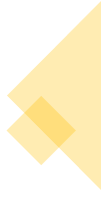 Στη διαμόρφωση μιας αποτελεσματικής στρατηγικής για τη βία στο χώρο εργασίας
Εδώ πρέπει να υπάρχει υποστήριξη από την κορυφή
δεν υπάρχει στρατηγική που να ταιριάζει σε όλους
ένα σχέδιο πρέπει να είναι προληπτικό, όχι αντιδραστικό
ένα σχέδιο πρέπει να λαμβάνει υπόψη την κουλτούρα του χώρου εργασίας
Σχεδιασμός και αντιμετώπιση της βίας στο χώρο
Οι διευθυντές θα πρέπει να αναλάβουν ενεργό ρόλο στην κοινοποίηση της πολιτικής βίας στο χώρο εργασίας στους εργαζόμενους
πρακτική τα δικα σου σχέδιο
επανεκτίμηση , επανεξέταση και αναθεώρηση
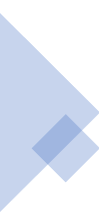 [Speaker Notes: Κατά τη διαμόρφωση μιας αποτελεσματικής στρατηγικής για τη βία στο χώρο εργασίας, σημαντικές αρχές περιλαμβάνουν:
• Πρέπει να υπάρχει υποστήριξη από την κορυφή. Εάν τα ανώτερα στελέχη μιας εταιρείας δεν είναι πραγματικά δεσμευμένα σε ένα προληπτικό πρόγραμμα, δεν μπορούν να εφαρμοστούν αποτελεσματικά.
• Δεν υπάρχει στρατηγική που να ταιριάζει σε όλους. Τα αποτελεσματικά σχέδια μπορούν να μοιράζονται πολλά χαρακτηριστικά, αλλά ένα καλό σχέδιο πρέπει να είναι προσαρμοσμένο στις ανάγκες, τους πόρους και τις συνθήκες ενός συγκεκριμένου εργοδότη και ενός συγκεκριμένου εργατικού δυναμικού.
• Ένα σχέδιο πρέπει να είναι προληπτικό, όχι αντιδραστικό.
• Ένα σχέδιο που πρέπει να λαμβάνει υπόψη την κουλτούρα του χώρου: ατμόσφαιρα εργασίας, σχέσεις, παραδοσιακά στυλ διαχείρισης, κ.λπ. έλλειψη εμπιστοσύνης μεταξύ των εργαζομένων, μεταξύ των εργαζομένων και της διοίκησης· υψηλά επίπεδα άγχους, απογοήτευσης και θυμού. φτωχή επικοινωνία; ασυνεπής πειθαρχία; και ακανόνιστη επιβολή των εταιρικών πολιτικών—αυτοί που πρέπει να επικεντρωθούν στην προσοχή των ανώτατων στελέχων για διορθωτικά μέτρα.
• Ο σχεδιασμός και η αντιμετώπιση της βίας στο χώρο εργασίας που απαιτείται εμπειρογνωμοσύνη από διάφορες οπτικές γωνίες. Ένα σχέδιο πρόληψης της βίας στο χώρο εργασίας θα είναι πιο αποτελεσματικό εάν βασίζεται σε μια διεπιστημονική ομαδική προσέγγιση.
• Οι διευθυντές θα πρέπει να αναλάβουν ενεργό ρόλο στην κοινοποίηση της πολιτικής βίας στο χώρο εργασίας στους εργαζόμενους. Πρέπει να είναι σε εγρήγορση για τα προειδοποιητικά σημάδια, το σχέδιο πρόληψης και αντιμετώπισης της βίας και πρέπει να αναζητηθούν συμβουλές και βοήθεια όταν υπάρχουν ενδείξεις για πρόβλημα.
• Εξασκήστε το σχέδιό σας! Ανεξάρτητα από το πόσο εμπεριστατωμένη ή καλά σχεδιασμένη, η προετοιμασία δεν θα κάνει καλό εάν συμβεί μια έκτακτη ανάγκη και κανείς δεν θυμηθεί ή δεν πραγματοποιήσει αυτό που είχε προγραμματίσει. Οι ασκήσεις εκπαίδευσης πρέπει να περιλαμβάνουν ανώτερα στελέχη που θα αποφασίσουν σε ένα πραγματικό περιστατικό. Οι ασκήσεις πρέπει να ακολουθούνται από προσεκτική, ξεκάθαρη αξιολόγηση και αλλαγές για να διορθωθούν τυχόν αδυναμίες που αποκαλυφθούν.
• Επαναξιολόγηση, επανεξέταση και αναθεώρηση. Οι πολιτικές και οι πρακτικές δεν πρέπει να καθορίζονται συγκεκριμένα. Το προσωπικό, τα περιβάλλοντα εργασίας, οι επιχειρηματικές συνθήκες και η κοινωνία αλλάζουν και εξελίσσονται. Ένα πρόγραμμα πρόληψης πρέπει να αλλάξει και να εξελιχθεί μαζί τους.]
Τυπολογία της εργασιακής βίας
[Speaker Notes: ΧΩΡΟΣ ΕΡΓΑΣΙΑΣ βία πρόληψη στρατηγικές ανά τύπο
Στρατηγικές Ειδικά για Πρόληψη 
Περιβαλλοντικά παρεμβάσεις
έλεγχος 
φωτισμός έλεγχος ( εσωτερικός και εξωτερικός )
έλεγχος 
επιτήρηση ( π.χ. καθρέφτες και κάμερες , ιδιαίτερα _ κλειστό - κύκλωμα κάμερες )
σήμανση
Συμπεριφορική Παρεμβάσεις
εκπαίδευση κατά την κατάλληλη απάντηση 
εκπαίδευση για τη χρήση του ασφάλεια εξοπλισμός
εκπαίδευση για συναλλαγές με επιθετικός , μεθυσμένος ή _ σε διαφορετική περίπτωση πρόβλημα πρόσωπα
Διοικητικό Παρεμβάσεις
ώρες του λειτουργία
προφυλάξεις κατά τη διάρκεια άνοιγμα και κλείσιμο
Καλός σχέσεις με την αστυνομία
την εφαρμογή ασφάλεια και ασφάλεια πολιτικές Για όλα εργάτες
 
Στρατηγικές Ειδικά για τον τύπο II ( Πελάτης / Πελάτης Voilence ) Πρόληψη
Επαρκής Στελέχωση , Mix 
χαμηλός ανταπόκριση και ποιότητα του υπηρεσία μπορώ να έχω ως αποτέλεσμα απογοητευμένος , ταραγμένος οι πελάτες ή πελάτες
Εκπαίδευση Ειδικά για Πελάτες / Πελάτες Βία
αναγνώριση του συμπεριφορικά συνθήματα
αποκλιμάκωση της βίας τεχνική
διαπροσωπικές επικοινωνία δεξιότητες
κατάλληλη συγκράτηση και αφαίρεση τεχνική Για υγειονομική περίθαλψη προσωπικό
 
Στρατηγικές Ειδικά για την Πρόληψη 
Την πρόσληψη επεξεργάζομαι, διαδικασία
συμπεριφορά εγκληματίας φόντο οθόνες
τσεκ πρώην εργοδότης βιβλιογραφικές αναφορές
Εκπαίδευση σε πολιτικές /αναφορές
νέα πρόσληψη προσανατολισμός
αναζωογονών εκπαίδευση
 
Στρατηγικές Ειδικά για τον τύπο IV ( Personal Σχέση Βία ) Πρόληψη
Εκπαίδευση σε πολιτικές και αναφορές
χαρακτηριστικά και ενδείξεις 
ταυτοποίηση των συναδέλφων ως θυμάτων _ ή δράστες του IPV
Πολιτισμός υποστήριξης _
χωρίς κυρώσεις για να βγει μπροστά
εμπιστευτικότητα
ασφάλεια και ασφάλεια πρωτόκολλα εφαρμόζεται
κοινότητα υπηρεσία παραπομπές προσφέρεται]
αυξημένη χρήση αλκοόλ ή/και παρανόμων ναρκωτικών
ανεξήγητη αύξηση των απουσιών. ασαφή σωματικά παράπονα
αισθητή μείωση της προσοχής στην εμφάνιση και την υγιεινή
κατάθλιψη / απογοήτευση
αντίσταση και υπερβολική αντίδραση σε αλλαγές πολιτικής και διαδικασιών
Δείκτες πιθανής βίας από εργαζόμενο
επανειλημμένες παραβιάσεις των πολιτικών της εταιρείας
αυξημένες έντονες εναλλαγές της διάθεσης
αισθητά ασταθείς, συναισθηματικές αντιδράσεις
εκρηκτικά ξεσπάσματα θυμού ή οργάνωσης χωρίς πρόκληση
αυτοκτονικός; Σχόλια σχετικά με "να βάλουμε τα πράγματα σε τάξη"
συμπεριφορά που είναι ύποπτη για παράνοια, («όλοι είναι εναντίον μου»)
μιλάει όλο και περισσότερο για προβλήματα στο σπίτι
κλιμάκωση των οικιακών προβλημάτων στον χώρο εργασίας· μιλάμε για σοβαρά οικονομικά προβλήματα
μιλώντας για προηγούμενα περιστατικά βίας
ενσυναίσθηση με άτομα που διαπράττουν βία
αύξηση των αυτόκλητων σχολίων για πυροβόλα όπλα, άλλα επικίνδυνα όπλα και βίαια εγκλήματα
[Speaker Notes: δείκτες του δυνητικός βία από έναν υπάλληλος
Υπαλλήλους τυπικά όχι απλώς " κουμπώνουν ", αλλά αποπληρώνουν δείκτες του μπορεί βίαιος η ΣΥΜΠΕΡΙΦΟΡΑ πάνω από χρόνος . Εάν αυτές οι συμπεριφορές αναγνωρίζονται , _ μπορώ συχνά είναι διαχειρίζεται και αντιμετωπίζεται . Ενδεχομένως βίαιος συμπεριφορές από έναν υπάλληλος μπορεί περιλαμβάνω ένας ή περισσότερα από ο παρακάτω ( αυτή η λίστα των συμπεριφορές δεν είναι περιεκτική , ούτε είναι το προορίζεται ως μηχανισμός Για τη διάγνωση βίαιος τάσεις .
 
αυξημένη χρήση του αλκοόλ και/ ή παράνομος φάρμακα
ανεξήγητο αύξηση των απουσιών ; ασαφής φυσικός παράπονα
αξιοπρόσεχτος μείωση της προσοχής στην εμφάνιση και την υγιεινή
κατάθλιψη / απογοήτευση
αντίσταση και υπερβολική αντίδραση σε αλλαγές πολιτικής και διαδικασιών
αλλεπάλληλος παραβιάσεις του Εταιρία πολιτικές
αυξημένη έντονη διάθεση κούνιες
αισθητικά ασταθής , συναισθηματικός απαντήσεις
εκρηκτικός ξεσπάσματα του θυμός ή οργή χωρίς πρόκληση
αυτοκτονικό ; σχόλια σχετικά με τη « θέση τα πράγματα στη σειρά "
η ΣΥΜΠΕΡΙΦΟΡΑ οι αυτές είναι ύποπτος της παράνοιας, (« όλοι είναι κατά εγώ ")
όλο και περισσότερο συνομιλίες του προβλήματα στο Σπίτι
κλιμάκωση του οικιακός προβλήματα σε ο χώρος εργασίας ; μιλάμε για σοβαρά οικονομικά προβλήματα
συζήτηση για προηγούμενος περιστατικά του βία
ενσυναίσθηση με τα άτομα δεσμεύοντας βία
αύξηση των αυτόκλητων σχόλια σχετικά με πυροβόλα όπλα , άλλα επικίνδυνος όπλα και βίαια εγκλήματα]
Πρόληψη της βίας και της παρενόχλησης στην HORECA
Να μειώνετε η λειτουργία σε περιοχές υψηλού κινδύνου και να μην λειτουργεί σε περιόδους ιδιαιτέρως υψηλού κινδύνου
Να σχηματίζουν στρατηγικές συμμαχίες με άλλα ιδρύματα για την πρόληψη του εγκλήματος, π.χ. κοινές επιχειρήσεις ασφαλείας και συστήματα προειδοποίησης
Να αναλαμβάνουν ελέγχους ασφαλείας σε καθημερινή βάση
Να εκπαιδευονται όλοι οι διευθυντές και οι επόπτες για το πώς να ανταποκρίνονται σε απειλές βίας ή βίαια περιστατικά
Να δημιουργούντε ομάδες διαχείρισης κρίσεων που θα είναι διαθέσιμες σε ετοιμότητα
Να εγκαταστήνονται: επαρκής φωτισμός, συναγερμοί και κάμερες παρακολούθησης (CCT).
[Speaker Notes: Πρόληψη του βία και παρενόχληση στην HORECA
Οργανωτικός πολιτικές για την πρόληψη βία και παρενόχληση περιλαμβάνω μέτρα για την εξασφάλιση ότι οι καταγγελίες εξετάζονται με σοβαρά και με συμπάθεια . Αντίθετα , η απουσία τέτοιων πολιτικών _ _ συχνά αντανακλά έλλειψη _ του ευαισθητοποίηση και μπορεί σε ορισμένους περιπτώσεις είναι θεωρείται αιτία της παρενόχληση και θυματοποίηση _ _ δικός .
Ανάλυσε την εμφάνιση βίας στον τομέα της φιλοξενίας και επισημαίνει τις πρόσθετες προληπτικές ενέργειες:
 
να μειώσει τις λειτουργίες σε περιοχές υψηλού κινδύνου και να μην λειτουργήσει σε περιόδους ιδιαιτέρως υψηλού κινδύνου·
σχηματίζουν στρατηγικές συμμαχίες με άλλα ιδρύματα για την πρόληψη του εγκλήματος, π.χ. κοινές ασφαλείας και συστήματα προειδοποίησης·
να αναλαμβάνουν ελέγχους ασφαλείας σε καθημερινή βάση·
να εκπαιδεύσει όλους τους διευθυντές και τους χρόνους για το πώς να ανταποκριθούν σε απειλές βίας ή βίας περιστατικά·
δημιουργία ομάδων διαχείρισης κρίσεων που θα είναι διαθέσιμες σε ετοιμότητα·
εγκαταστήστε επαρκή φωτισμό, συναγερμούς και κάμερες παρακολούθησης (CCT).]
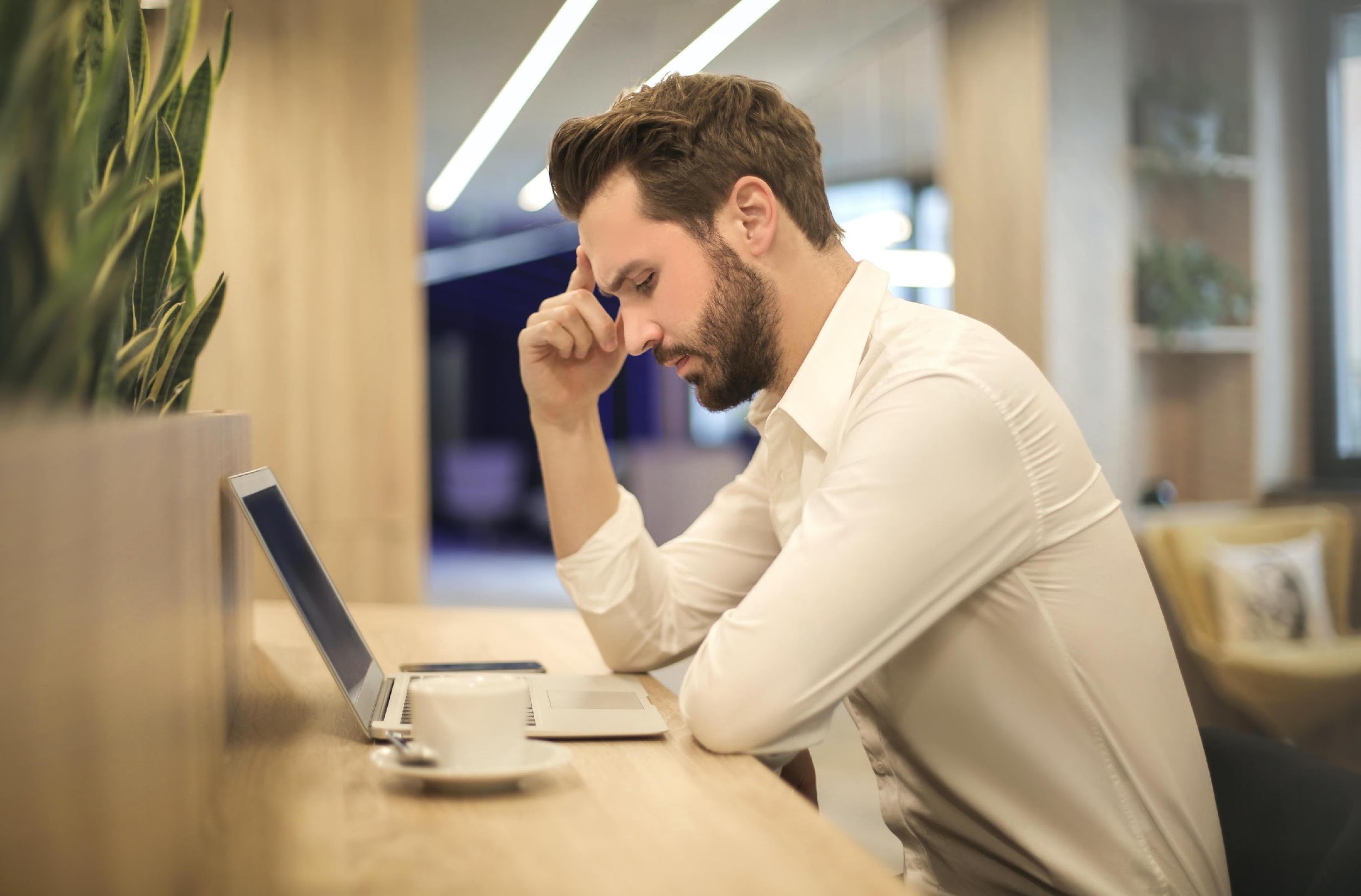 Εργασία 1
(10 λεπτά.)
Ως ομάδα, συζητήστε εάν κάποιος έχει αντιμετωπίσει προσωπικά την πρωτογενή πρόληψη της βίας στο χώρο εργασίας;
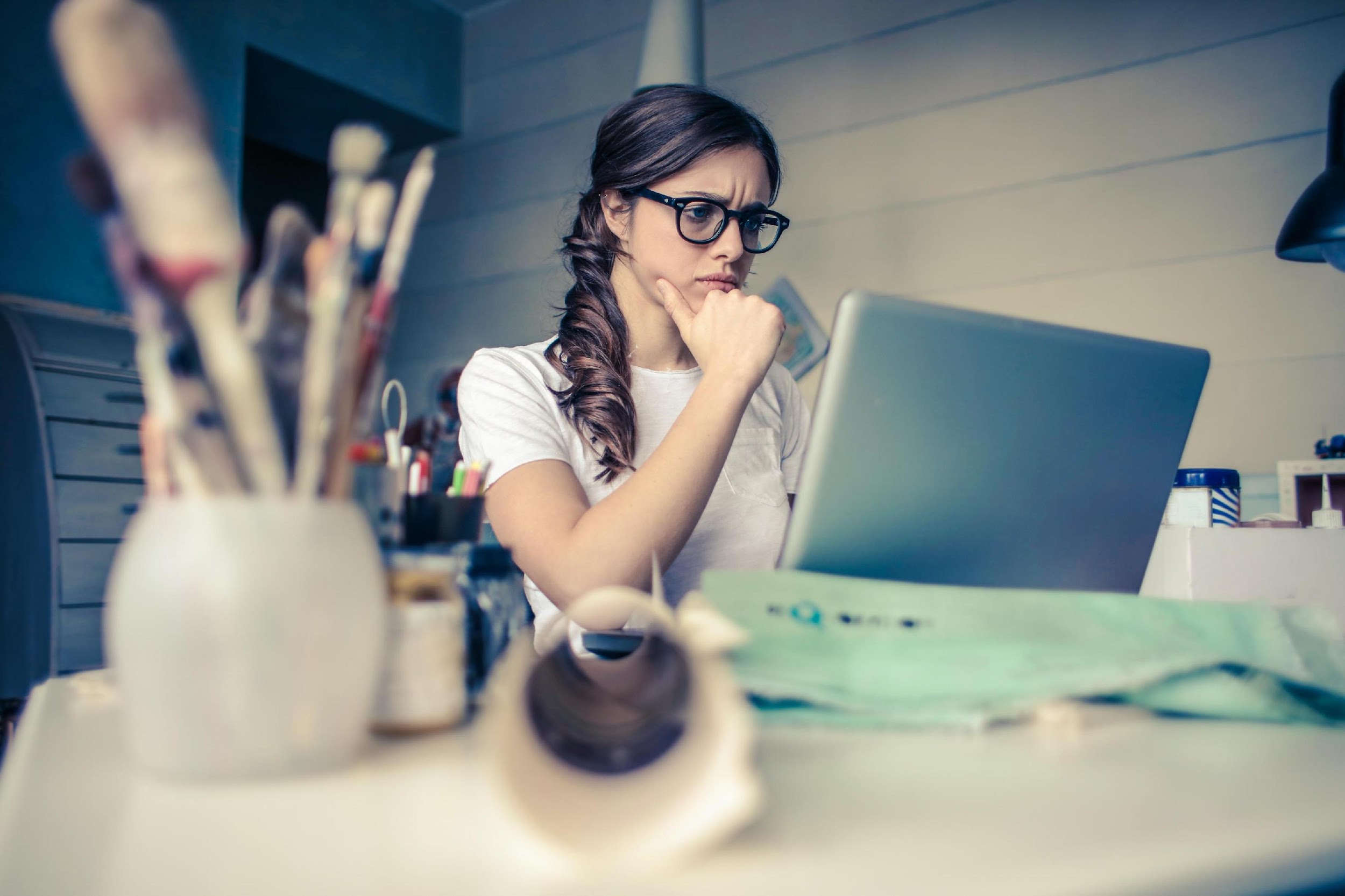 Εργασία 2
(10 λεπτά.)
Με βάση τις αναφερόμενες πληροφορίες, προτείνετε πώς πρέπει να είναι μια τέτοια πρωτογενής πρόληψη, πώς πρέπει να εφαρμόζεται, σε τι πρέπει να επικεντρωθεί η εταιρεία σε αυτόν τον τομέα.
βιβλιογραφικές αναφορές
ARMSTRONG, M., 2007. Management ο άνθρωπος Πόροι : Τελευταίες Τάσεις και Πρακτικές : 10η Έκδοση . 1η έκδ . Πράγα: Grada . ISBN 978-80-247-1407-3 .
ATTEBYOVÁ S., 2021. Γιατί είναι απαραίτητο δημιουργώντας Καληνυχτα ομάδα δυναμική επί χώρος εργασίας ; . [σε απευθείας σύνδεση] [vid. 2022-15-08]. Διαθέσιμο από: https://www.callbridge.com/cs/blog/good-team-dynamics-is-essential-in-the-workplace/
CRDR spol . ΕΠΕ , 2017. Ανάλυση και διαχείριση κινδύνους για την υγεία και την ασφάλεια . Ταυτοποίηση , αξιολόγηση και διαχείριση σε εταιρείες και άλλες οργανώσεις . [σε απευθείας σύνδεση] [vid. 2022-15-08]. Διαθέσιμο από: https://www.dokumentacebozp.cz/aktuality/analyza-rizik-bozp-rizeni-hodnoceni-identifikace-management/
CRDR spol . Ltd. , 2022. Λεξικό Όροι από τον τομέα της υγείας και της ασφάλειας και της ασφάλειας και της ασφάλειας στην εργασία. [σε απευθείας σύνδεση] [vid. 2022-15-08]. Διαθέσιμο από: https://www.bozp.cz/slovnik-pojmu/skoleni-bozp/
ČERNÝ, M., 2010. Βασικό επίπεδο εκτελεί πρωταρχικός πρόληψη . Tišnov : Σύλλογος SCAN .
DI MARTINO, V., HOEL, H., AND COOPER, CL (2003): Βία και παρενόχληση στο χώρο εργασίας: Ανασκόπηση της βιβλιογραφίας. Ευρωπαϊκό Ίδρυμα για τη Βελτίωση των Συνθηκών Διαβίωσης και Εργασίας: Δουβλίνο
EDELMAN, L., ERLANGER, Η. AND LANDE, J. (1993). «Εσωτερική επίλυση διαφορών: Ο μετασχηματισμός των πολιτικών δικαιωμάτων στο χώρο εργασίας». Law & Society Review, 27, 497-534.
ΕΤΕπ, 2018. Zásady μηχανισμός προ vyřizování stížností . [σε απευθείας σύνδεση] [vid. 2022-15-08]. Dostupné z: https://www.eib.org/attachments/strategies/complaints_mechanism_policy_cs.pdf
Ε.ΟΝ, 2015. Διατύπωση πολιτική εταιρεία RU Τσεχική δημοκρατίας στην περιοχή ασφάλεια εργασία , προστασία υγεία και τρόπο ζωής περιβάλλον . [σε απευθείας σύνδεση] [vid. 2022-15-08]. Διαθέσιμο από: https://www.egd.cz/sites/default/files/201902/Politika%20integrovan%C3%A9ho%20syst%C3%A9mu%20%C5%99%C3%ADzen%C3%AD.pdf
HOBSON, JSP . (1996): Βίαιο έγκλημα στον χώρο εργασίας της φιλοξενίας των ΗΠΑ: αντιμετωπίζοντας το πρόβλημα. International Journal of Contemporary Hospitality Management, 8 (4), 3-10
HOEL H., AND EINARSEN, S. (2003): Βία στην εργασία σε ξενοδοχεία, εστίαση και τουρισμό, διαθέσιμη στη διεύθυνση: http://www.oit.org/wcmsp5/groups/public/@ed_dialogue/@sector/documents /publication/wcms_161998.pdf
ΧΟΦΜΑΝ, Ε . (2005). «Επίλυση διαφορών σε συνεταιρισμό εργαζομένων: Επίσημες διαδικασίες και δικονομική δικαιοσύνη». Law and Society Review, 39(1), 51–82.
KOŽENÁ J., 2009. Εξωτερική επικοινωνία δημιουργεί εικόνα δικος σου παρέα στα μάτια το κοινό και μέσα ενημέρωσης . [σε απευθείας σύνδεση] [vid. 2022-15-08]. Διαθέσιμο από: https://www.vlastnicesta.cz/clanky/externi-komunikace-vytvari-obraz-vasi-firmy-vo/
βιβλιογραφικές αναφορές
LIEBMANN, M. (2000). «Ιστορία και προβολή της διαμεσολάβησης στο Ηνωμένο Βασίλειο». Στο M. Liebmann (επιμ.), Mediation in Context. Λονδίνο: Jessica Kingsley Publishers, 19-38.
MICELI, M., NEAR, J., AND MOREHEAD, DWORKIN T . (2008). «Μια λέξη προς τους σοφούς: πώς οι διευθυντές και οι υπεύθυνοι χάραξης πολιτικών μπορούν να ενθαρρύνουν τους υπαλλήλους να αναφέρουν αδικοπραγίες». Journal of Business Ethics, 86, 379-396.
MIOVSKÝ, M., SKÁCELOVÁ, L., ZAPLETALOVÁ, J., NOVÁK, P. 2010. Primary πρόληψη επικίνδυνος η ΣΥΜΠΕΡΙΦΟΡΑ σε εκπαίδευση . Tišnov : Σύλλογος SCAN .
MŠMT, 2005. Πρότυπα επαγγελματικοί Αιρετότητα παρόχους προγράμματα πρωταρχικός πρόληψη χρήση εθιστικό ουσίες . Πράγα: Υπουργείο Παιδείας και Πολιτισμού.
MŠMT, 2010. Μεθοδολογική παραπομπή σε πρωτοβάθμια πρόληψη επικίνδυνος συμπεριφορά σε παιδιά , μαθητές και φοιτητές σε σχολεία και σχολεία συσκευή . [σε απευθείας σύνδεση] [vid. 2022-15-08]. Διαθέσιμο από: http://www.msmt.cz/socialni-programy/metodicke-doporuceni-k-primarni-prevenci-rizikoveho-chovani
OPPENHEIMER, Α. (2004). «Διερεύνηση της παρενόχλησης και των διακρίσεων στο χώρο εργασίας». Employee Relations Law Journal, 29(4), 56-68.
PLAMÍNEK, J., 2010. Secret κίνητρο : πώς να κανονίσουμε για εσάς Άνθρωποι ευτυχισμένος δούλεψαν _ 2., προσθέστε . ed . Πράγα: Grada . ISBN 9788024734477
RAYNER, C., HOEL, H. AND COOPER, CL . (2002): Εκφοβισμός στο χώρο εργασίας: Τι γνωρίζουμε, ποιος φταίει και τι μπορούμε να κάνουμε; Λονδίνο: Τέιλορ και Φράνσις
ΣΑΛΙΝ, Δ. (2007). «Οργανωτικές αντιδράσεις στην παρενόχληση στο χώρο εργασίας: μια διερευνητική μελέτη». Επιθεώρηση προσωπικού, 38(1), 26-44.
SCHEU L., 2021 . Βία επί χώροι εργασίας : ομότιμος εργαζόμενος όπως και μια πιθανή οδός προστασίας υπάλληλοι ; [σε απευθείας σύνδεση] [vid. 2022-15-08]. Διαθέσιμο από: https://www.bozpinfo.cz/josra/nasili-na-pracovisti-peer-pracovnik-jako-mozna-cesta-ochrany-zamestnancu
SMITHSON, L., 2006. Μια infographic απεικόνιση των κινήτρων όλων των πραγμάτων στο χώρο εργασίας. IncBlot . [σε απευθείας σύνδεση] [vid. 2022-05-05]. Dostupné z: https://visual.ly/community/Infographics/business/incblot-motivation-infographic
ŠNAJDR I., 2013. Svizí , strategií a politicou . [σε απευθείας σύνδεση] [vid. 2022-15-08]. Dostupné z: https://www.snajdr.com/jak-pracujeme/s-vizi-strategii-a-politiou/
WALKER, B. AND HAMILTON, RT (2011). «Παράπονα εργαζομένου-εργοδότη: μια επανεξέταση». International Journal of Management Reviews, 13(1) 40-58.
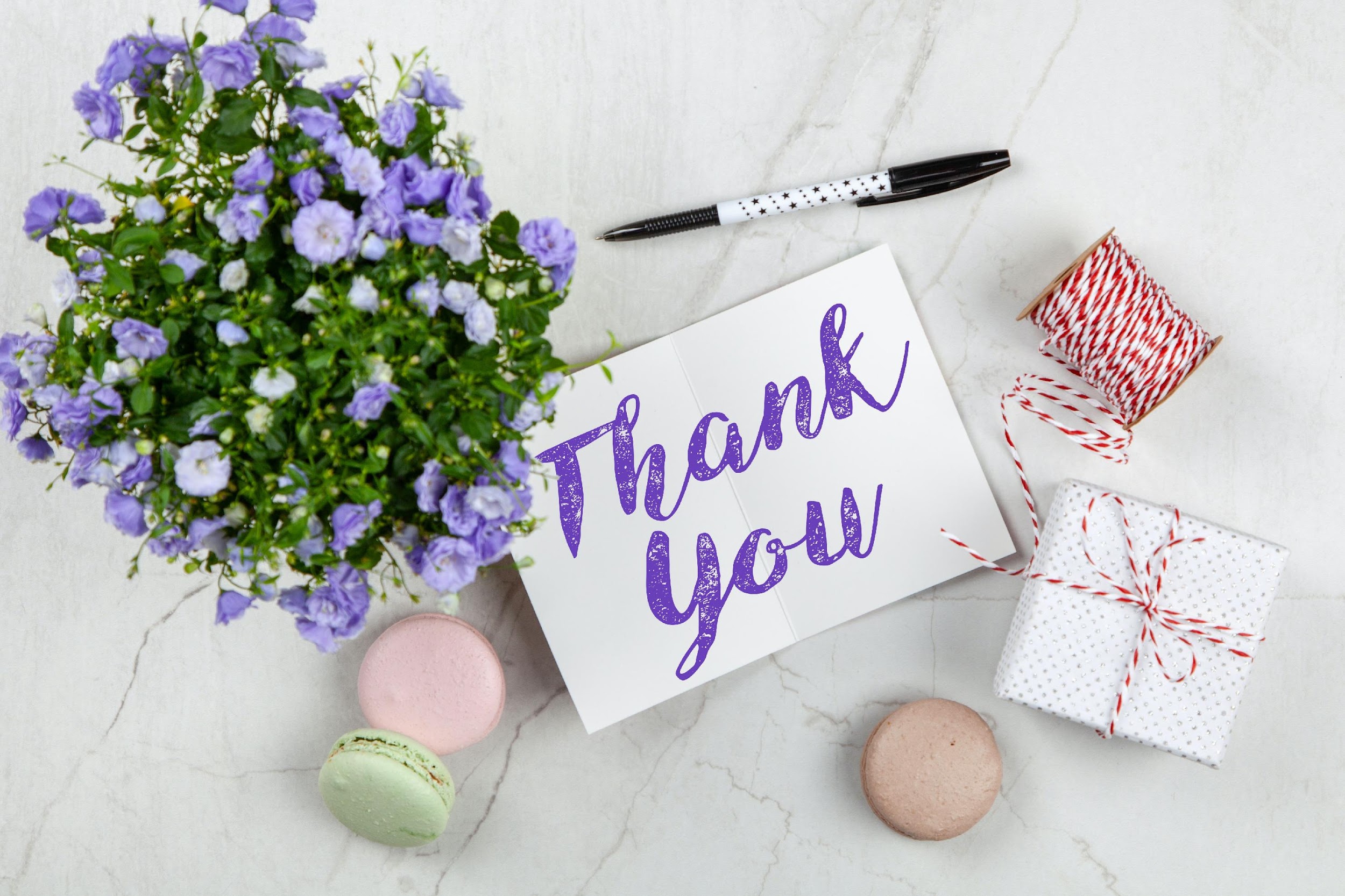 ευχαριστώ για την προσοχή σας
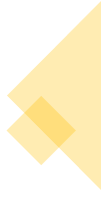 Εταίροι του έργου
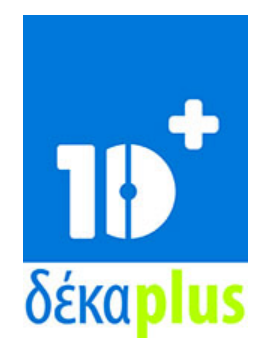 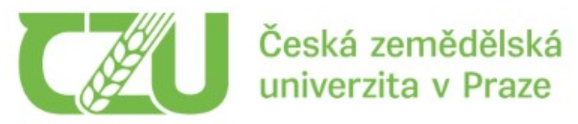 ΔΕΚΑΠΛΟΥΣ
Κύπρος
Τσεχικό Πανεπιστήμιο Επιστημών Ζωής της Πράγας Δημοκρατία
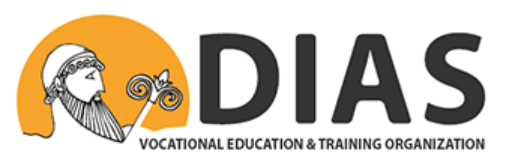 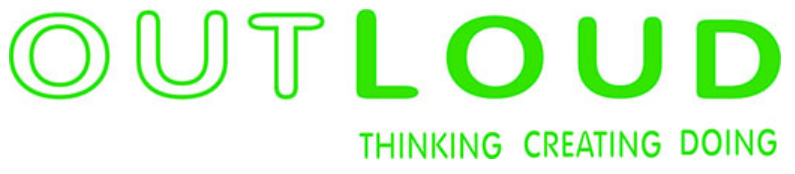 ΔΙΑΣ Ελλάδα
ΔΥΝΑΤΑ
Λετονία
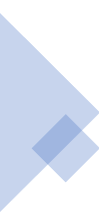 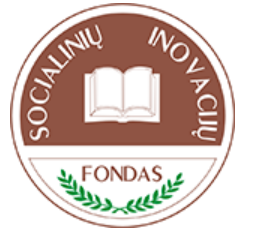 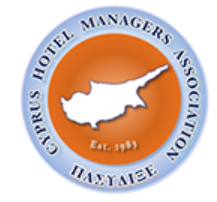 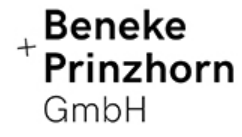 Ταμείο Κοινωνικής Καινοτομίας Λιθουανία
Παγκύπρια Ένωση Διευθυντών Ξενοδόχων Κύπρος
Beneke & Prinzhorn GmbH Γερμανία
‹#›
https://www.weedout.eu/